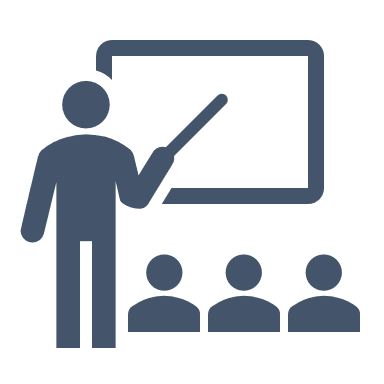 Welcome! We have designed this slide deck for you to customize and use in training faculty and staff at your school who will consider PREview scores as part of the admissions process.Within the speaker notes, we have highlighted specific opportunities for customization.We hope this is a helpful resource to you. If you have any questions, please contact us at PREview@aamc.org.
Incorporating PREview® Scores for Holistic Admissions
School Name
Date
[Speaker Notes: Welcome! Thank you for participating in today’s training to learn more about the PREview exam and how to incorporate PREview scores into our admission process.]
Learning Objectives
Describe what the PREview® exam measures and what scores mean.
Outline our admissions policies for using PREview scores, such as when to review scores and which scores to consider to ensure a fair process.
Explain how to consider PREview scores alongside other parts of the application that provide information on professional competencies.
[Speaker Notes: During today’s training we will:

Describe what the PREview exam measures and what scores mean.
Outline our admissions policies for using PREview scores, such as when to review scores and which scores to consider to ensure a fair process.
And, explain how to consider PREview scores alongside other parts of the application that provide information on professional competencies to get a more complete picture of an applicant’s understanding and demonstration of professional competencies.]
AAMC PREview Exam
[Speaker Notes: We will begin with an overview of the PREview exam.]
PREview Competencies
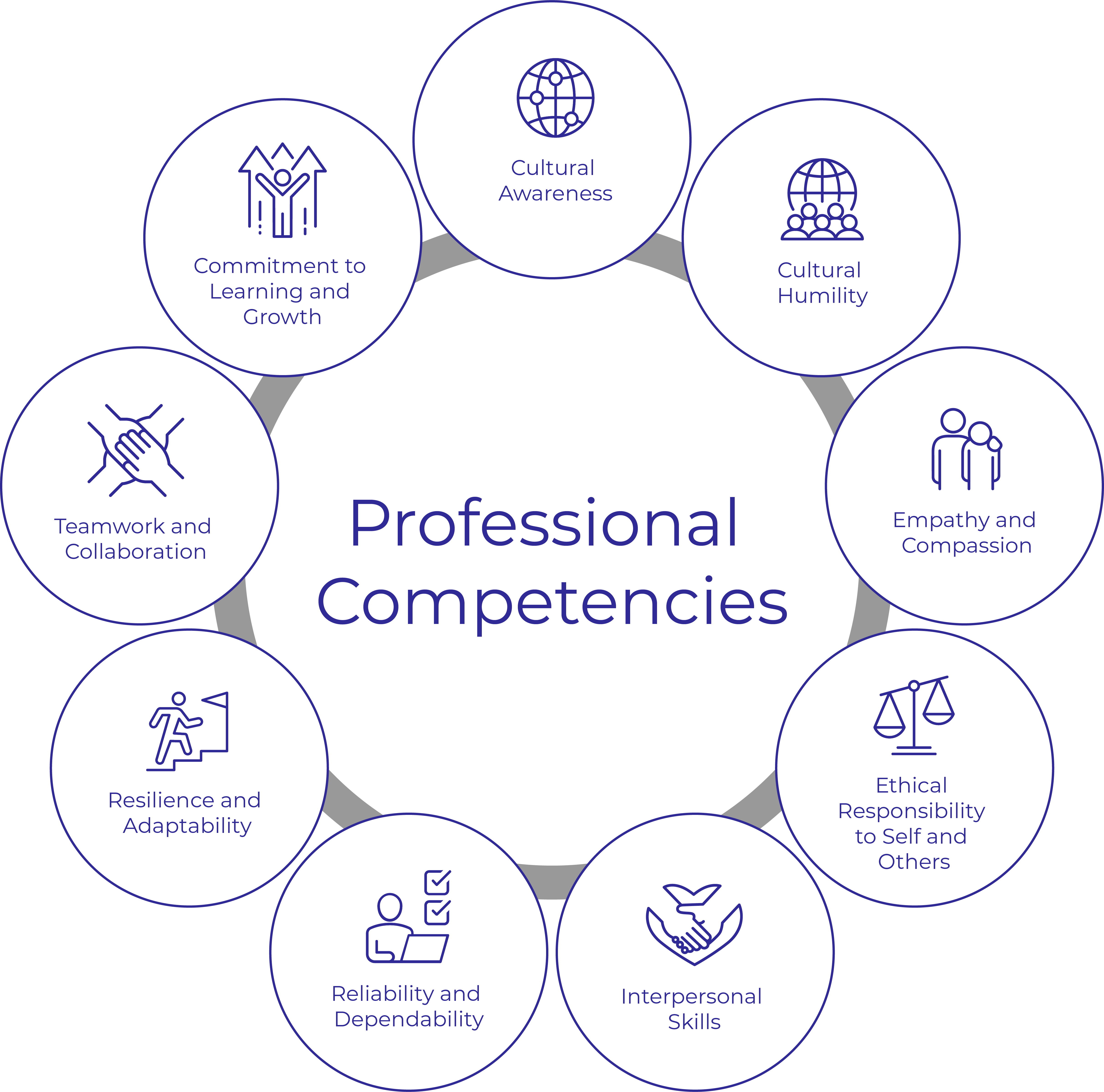 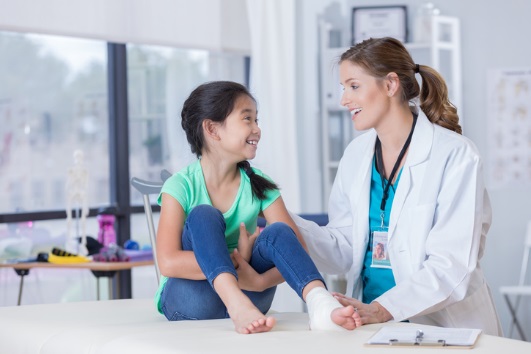 [Speaker Notes: The AAMC PREview exam is designed to measure examinees’ understanding of effective and ineffective behaviors across essential professional competencies for entering medical students. The exam focuses on foundational knowledge of these competencies, which is a necessary precursor to engaging in effective behavior, to give you a sense of applicants’ readiness to further learn and develop in these competency areas in medical school.]
PREview Score Data
2024 Score Release Schedule

April 16
May 21
July 9
July 23
August 22
September 17
October 15

*Prior years’ PREview scores will also be delivered
[Speaker Notes: Note to school: Customize the slide and speaker notes as needed. 

Beginning in April, PREview score data will become available in our application system.

For schools participating in AMCAS application service
When AMCAS opens, we’ll see PREview scores for applicants’ who completed the exam in prior years and those who tested prior to May this year.
From July through October, scores from the prior month’s administration will appear. For example, in July, scores for applicants who tested in June will appear. 

For schools participating in TMDSAS or AACOMAS application services
On the PREview score release dates, PREview scores will become available to us in the PREview score reporting system. We’ll export and then upload these scores into our application system. When we begin reviewing applications, we’ll see PREview scores for applicants who completed the PREview exam in prior years and those who tested prior to <insert month based on application review start date> this year.
From April to October, scores from the prior month’s administration will appear. For example, in July, scores for applicants who tested in June will appear.]
Using PREview Scores for Holistic Admissions
[Speaker Notes: Let’s discuss how you’ll be using PREview scores for admissions this year.]
Vision for the PREview Exam
Insert your school’s objective for using PREview scores; you might copy/paste content from your website
[Speaker Notes: Note to school: Customize the slide and speaker notes as needed. 

I’d like to begin by revisiting why we decided to add the PREview exam into our admissions process and the value we see in PREview scores. This vision guided our approach to how we incorporate PREview scores into our process this year.]
Scores at Different Admission Stages
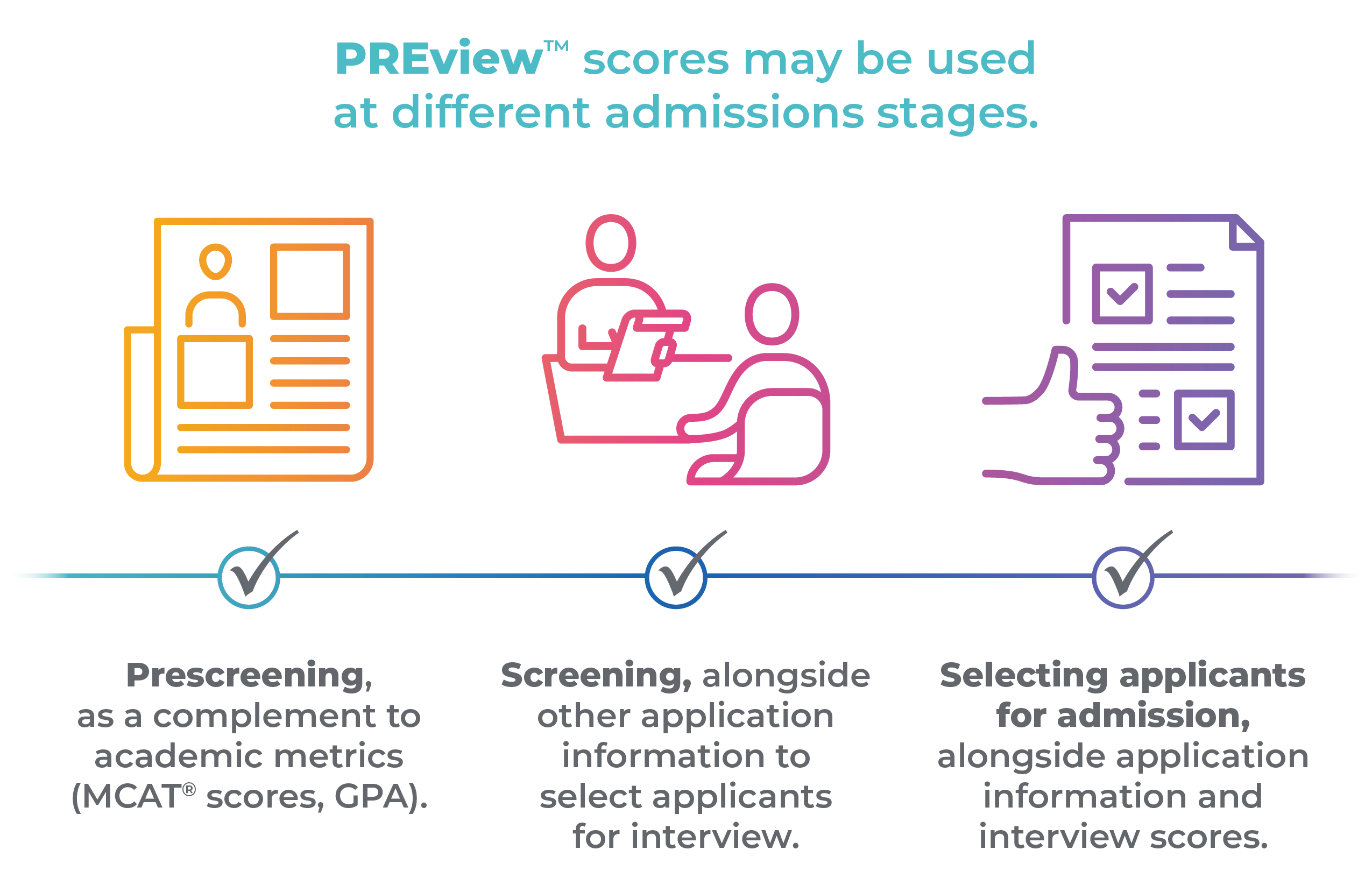 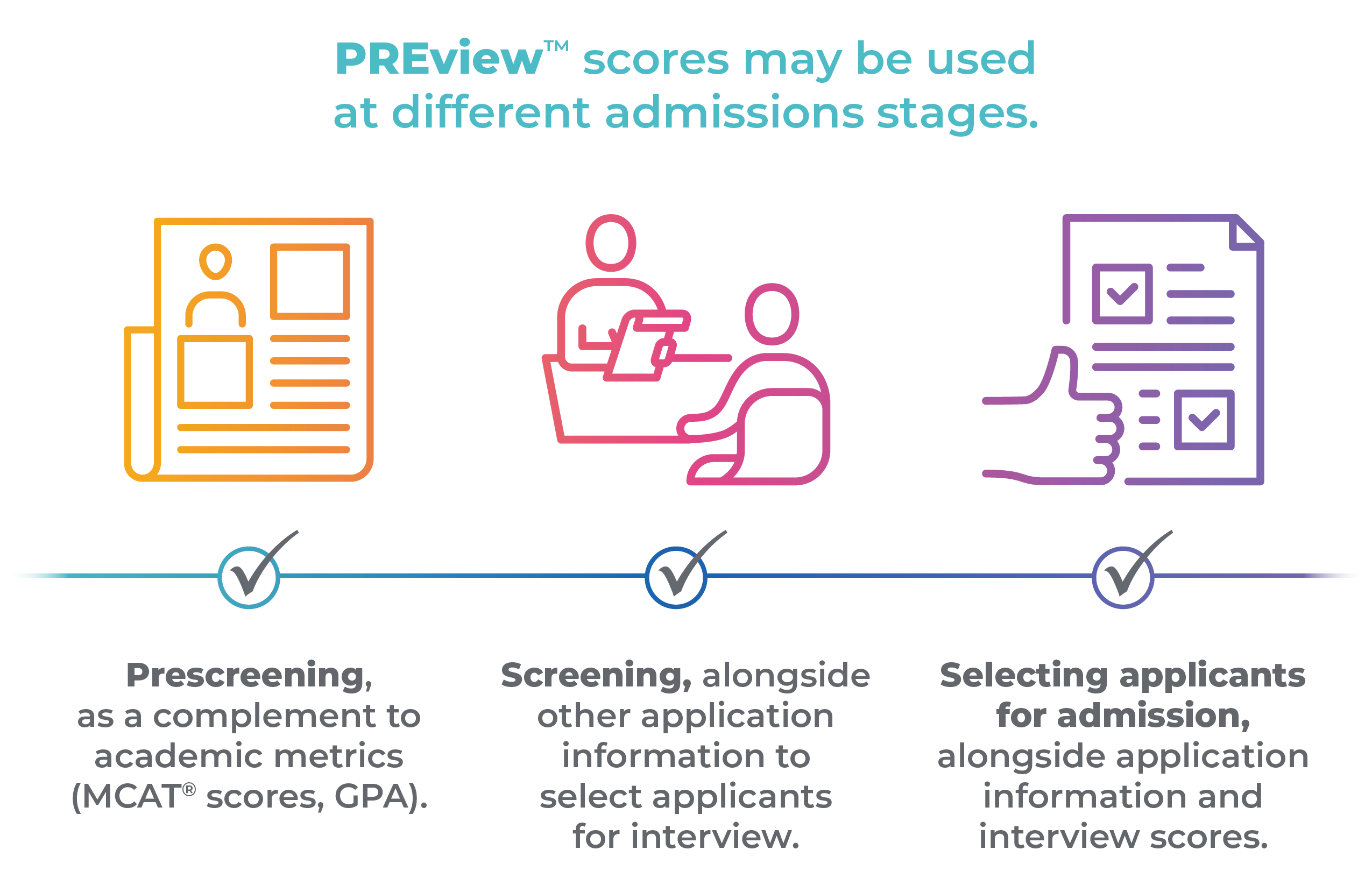 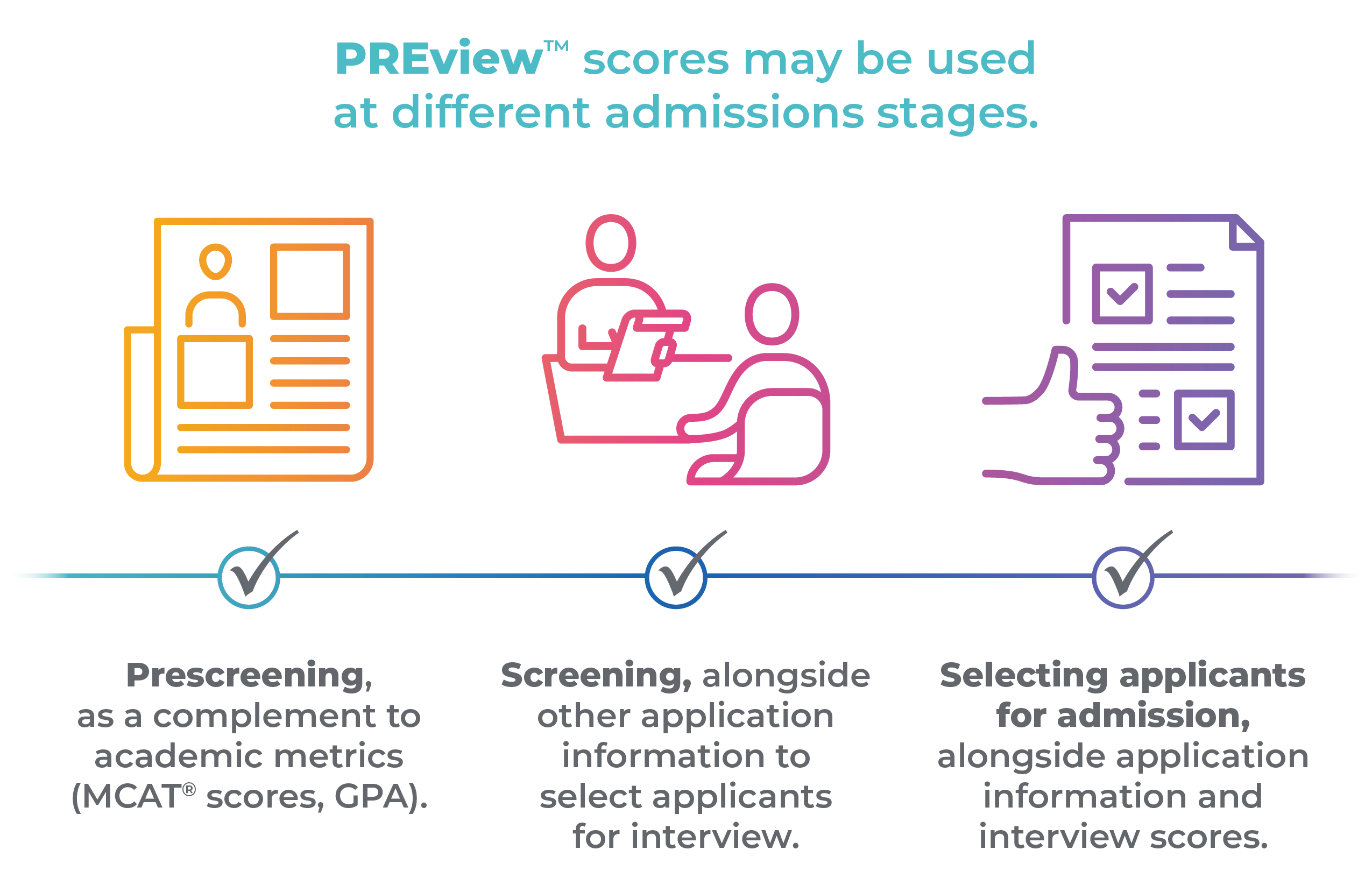 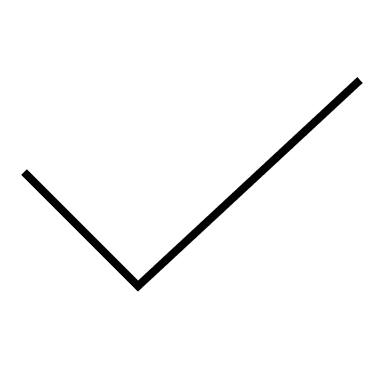 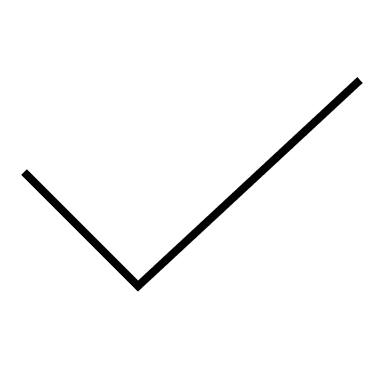 Screening, alongside other application information to select applicants for interview.
Pre-screening, as a complement to academic metrics (MCAT, GPA).
Selecting applicants for admission, alongside application information and interview scores.
[Speaker Notes: Note to school: Customize the slide (add check marks to the admission stages when you’ll use PREview scores) and update speaker notes accordingly. 

PREview scores provide unique information in comparison to other components of the application. They can be used at any stage of the admissions process to get a more complete picture of the applicant and enhance holistic review. 

In alignment with our vision, we will be using PREview scores during <insert admission stage>.

In the initial year(s) of using the PREview exam, we want to <insert objective; for example, …”take time to learn about the meaning of PREview scores by reviewing scores alongside other application information and seeing how applicants with different PREview scores perform upon entering medical school. What we learn this year will inform how to use PREview scores in future admissions cycles.”>]
Overarching Guidelines
[Speaker Notes: As we consider PREview scores, please keep these overarching guidelines in mind…

PREview scores provide information about a subset of competencies required for medical school success; and should be given appropriate weight relative to other parts of the application. 

PREview scores are one of many data points in the overall application and one of several parts of the application providing information on professional competencies. PREview scores should be considered alongside other application information available at each stage they are used to capture the clearest picture of an applicants’ professional competencies and readiness for medical school.

Finally, we will use a standardized process to ensure a fair and equitable evaluation of all applicants. We will use PREview scores during <insert admission stage> only and all follow the same policies and processes, which we’ll walk through in greater detail.]
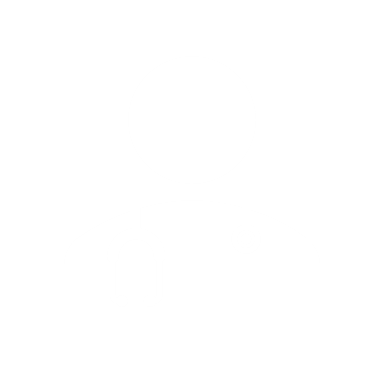 Consider a Range of Knowledge and Competencies
Consider the Full Range of Competencies Required for Success
Living Systems
Human Behavior
Critical Thinking
Quantitative Reasoning
Scientific Inquiry
Written Communication
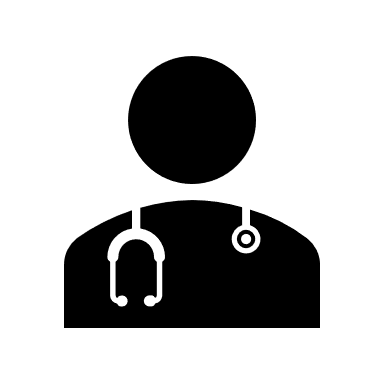 Professional Competencies
Commitment to Learning and Growth
Cultural Awareness
Cultural Humility
Empathy and Compassion
Ethical Responsibility to Self and Others

Interpersonal Skills
Reliability and Dependability
Resilience and Adaptability
Service Orientation
Teamwork and Collaboration
[Speaker Notes: Note to school: Consider customizing the slide to highlight the specific competencies you focus on in your admissions process. Update speaker notes. 

Our school considers many competencies during <insert admission stage> that are required for success at our school and that align with our mission, goals, needs, and resources. 

As you consider PREview scores this year, keep in mind the breadth of competencies required for applicant success at our school.]
Consider How Required Competencies Are Captured Across the Application
[Speaker Notes: Note to school: Customize the slide to note which parts of the application you use to learn about the different competency areas. 

PREview scores capture a subset of what is needed for medical school and do not cover everything related to professional competencies, such as Oral Communication. 

PREview scores should be considered as one piece of data for professional competencies and within the broader application when evaluating an applicant.]
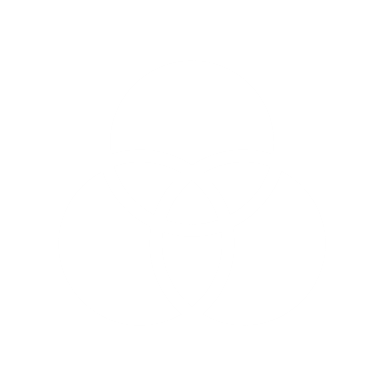 Use Application Data Holistically And in Context
[Speaker Notes: Let’s take a closer at how the PREview exam relates to other application components also capturing professional competencies.]
Interpret Scores in Context of the Complete Application
How is an applicant’s PREview performance consistent and inconsistent with other information and data?
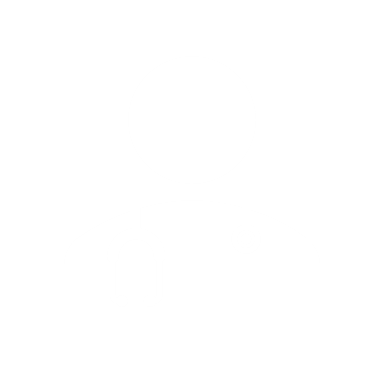 [Speaker Notes: Note to school: Customize the slide to highlight which parts of the application you use to learn about professional competencies. 

As you review PREview scores, interpret them in the context of other competency-relevant application information. And, look for consistencies and inconsistencies in the stories these data tell. 

How did the applicant perform on the PREview exam? 
How did the applicant’s letter writers describe their performance in these different competency areas? 
What opportunities has the applicant had to learn and develop professional competencies through their experiences? 
How did the applicant perform on the interview or MMI?

Triangulating different sources of applicant information, including PREview scores, will paint the clearest picture of an applicant’s understanding and demonstration of professional competencies. And it will better position you for identifying the applicants who align with your mission and are most likely to succeed at your school.]
16
Consider Different Types of Professional Competency Information Across the Application
Did do
Letters of Evaluation
Personal Statement
Experiences
Interview, MMI
PREview scores reflect an applicants’ understanding of effective and ineffective professional behavior.

Other application components reflect an applicant’s demonstrated experience, observed professional behavior, or how they might behave in the future.
Would do
Letters of Evaluation
Personal Statement
Interview, MMI
Shoulddo
PREview scores
Interview, MMI
[Speaker Notes: The PREview score provides different information about professional competencies than some of the other application components. The PREview exam measures the extent to which applicants know what professional behaviors are effective and ineffective in given situations.

Differently, letters of recommendation, personal statements, interviews, and MMIs may provide information about how applicants have demonstrated professional competencies in the past or how they might behave in future situations calling upon professional competencies.

Triangulating across these different types of information will help paint a clearer picture of an applicant’s understanding and demonstration of professional competencies.]
Discussion
How do you typically assess an applicant’s professional competencies in the application?
How might you consider the PREview scores alongside this information?
What questions or concerns do you have for reviewing PREview scores alongside other parts of the application?
[Speaker Notes: Note to school: Consider pausing here and asking a few discussion questions to give attendees an opportunity to reflect on their typical approach, how it may change, and possible questions or concerns they have. Customize the sample discussion questions on the slide as desired.]
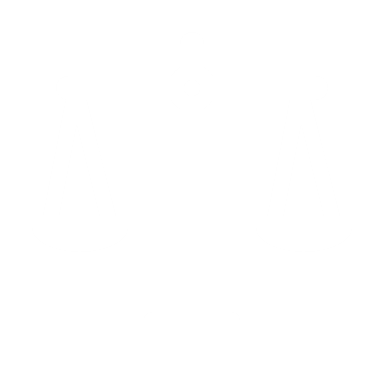 Follow a Standardized Process
[Speaker Notes: Note to school: You will need to customize this section to reflect your policies. More specifically, you will need to choose which slides to include, customize some slide content, and customize some speaker notes.

In this final section, we’ll turn our attention toward fairness and review our policies using PREview scores this year.]
Review School Policies for PREview Scores
Consider PREview scores during <final admission decisions>
Assign <low> weight to PREview scores
Consider <all> PREview scores, if multiple are available
<Disregard> missing PREview scores
Consider PREview scores as a <plus factor or benefit to> applicants
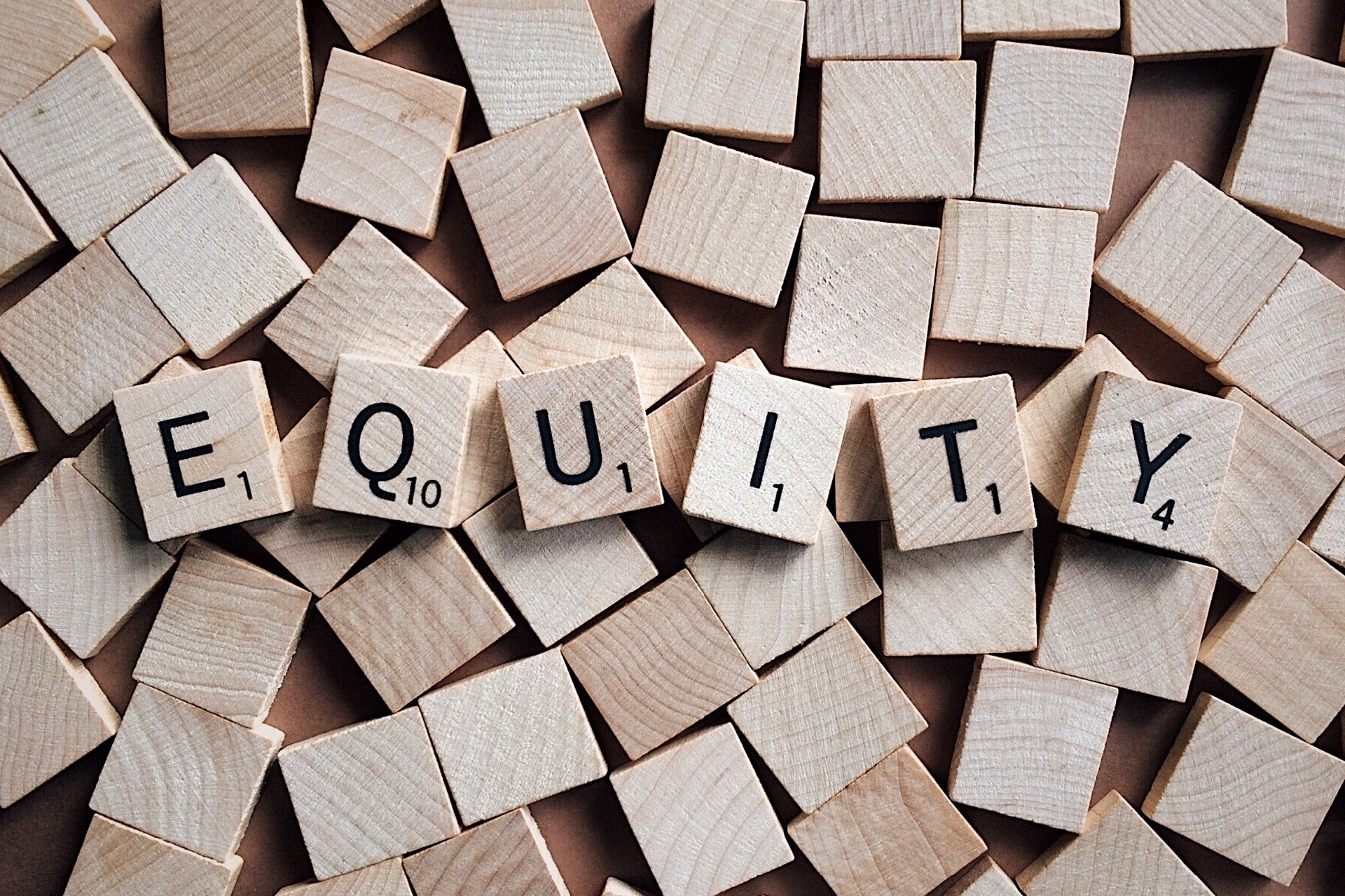 [Speaker Notes: Note to school: Customize the slide (currently displaying an example) and speaker notes to reflect your policies. Here are some options to assist you for each bullet.

Consider PREview scores during <application review, interview evaluation, final admission decisions, waitlist management>
Assign <low, moderate> weight to PREview scores
Consider the <all, the most recent, the highest> PREview score(s), if multiple are available
<Disregard, Disqualify an applicant for> missing PREview scores
Consider PREview scores as a <plus factor or benefit to applicants; screen out; or, plus factor and screen out>

Ensuring fairness and avoiding potential disadvantage are a priority for our school.

Before using PREview scores, it’s important that we are on the same as to when and how we’ll use PREview scores, what scores we will consider, and how we’ll handle missing scores.

In addition to this training, you can revisit these policies in <insert admission guidance document name if one exists>.]
Consider the Highest PREview Score
Some applicants may have multiple PREview scores
Consider the applicant’s highest PREview score
Disregard any other PREview scores
PREview Exam
Retake Policy

Applicants may take the PREview exam twice per testing year. All scores are reported to schools.

On average, examinees who took the PREview exam once (M = 5.21) performed similarly to examinees who completed the exam twice (M = 5.23).
[Speaker Notes: Note to school: Keep or drop this slide based on your policy; Update speaker notes as needed

There may be applicants who have multiple PREview scores as applicants may complete the PREview exam up to two times per testing year and up to four times in a lifetime.

Some applicants this year may have completed the PREview exam during a prior administration. We do not require applicants to complete the PREview exam. It is their choice whether they choose to retake it this year. 

All PREview scores from an applicant’s PREview exam completion during the current administration and prior administrations will be available to us. 

We will focus on the highest PREview score reported by an applicant.

We can compare PREview scores within and across years. PREview developers build and equate test forms to keep the meaning of scores constant over test forms and time. No matter when applicants tested, whom they tested with, or what test forms they took, their scores have common interpretations. So, we can compare the highest score across applicants regardless of when they took the exam.

Because we will focus on just the highest score, please disregard any other PREview scores available for the applicant. Since we also consider the highest MCAT score, this should feel familiar to you.]
Interpret Multiple PREview Scores
Review all PREview scores
Consider the trend in scores
Triangulate among PREview scores and other application information (e.g., letters, experiences) to better understand score changes
PREview Exam
Retake Policy

Applicants may take the PREview exam twice per testing year. All scores are reported to schools.

Of all examinees who retook the PREview exam (n = 1,914), 71% scored within 2 points of their original score.
[Speaker Notes: Note to school: Keep or drop this slide based on your policy; Update speaker notes as needed

There may be applicants who have multiple PREview scores as applicants may complete the PREview exam up to two times per testing year and up to four times in a lifetime.

Some applicants this year may have completed the PREview exam during a prior administration. We do not require applicants to complete the PREview exam. It is their choice whether they choose to retake it this year. 

All PREview scores from an applicant’s PREview exam completion during the current administration and prior administrations will be available to us. 

We will consider all PREview scores available for an applicant.

PREview developers build and equate test forms to keep the meaning of scores constant over test forms and time. No matter when applicants tested, whom they tested with, or what test forms they took, their scores have common interpretations. So, we can compare an applicant’s scores to one another regardless of when they took the exam.

As you consider scores, you’ll first consider the trend in PREview scores. Did scores increase? Decrease? Or, remain the same? There are multiple reasons a score may change: testing conditions, coaching or practice, gained experience, etc.

Then, consider the trend of PREview performance in the context of other application information. For example,
What academic or life changes may have contributed to score change?
How did the applicant’s letter writers describe their performance in these different competency areas? 
What opportunities has the applicant had to learn and develop professional competencies through their experiences? 

Our decision to consider multiple scores aligns with how we consider MCAT scores. So, this process should feel familiar to you; you will just turn to different information in the application to make sense of the score trend.]
Disregard Missing PREview Scores
Possible reasons for a missing score:
Completed the exam, but score has not been delivered
Scheduled to complete the exam at a later date
Scheduled to retake the exam due to a technology issue
Decided not to complete the PREview exam
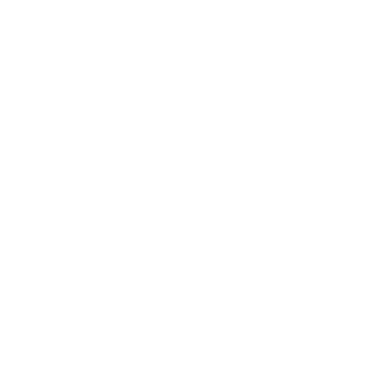 Review the applicant’s AMCAS application for a future PREview test date.

Applicants can report a future PREview test date in their AMCAS application.

PREview test dates are held April to September.
[Speaker Notes: Note to school: Keep or drop this slide based on your policy; Update slide and speaker notes as needed. Schools using the TMDSAS or AACOMAS application service should remove the green pop-up box as this does not apply to your applicants.

As you review applications, there may be some applicants who are missing PREview scores. 

Because we are <recommending> the PREview exam, it is an applicant’s choice whether to take the PREview exam or not. Please disregard missing PREview scores during application review or evaluation. 

If an applicant is missing a PREview score, this could be for several reasons.

It is possible they have taken the PREview exam, but their score hasn’t been delivered yet. 
Or, they have scheduled their test date, but haven’t yet taken the PREview exam. (If you use the AMCAS application service, you can check the applicant’s AMCAS application to see if they reported a future PREview test date and a PREview score may be coming.)

It’s also possible that they’ve taken the PREview exam but are waiting to retake the exam due to technology issues.
Or, they may have chosen to void their score or to not take the PREview exam. 

Regardless of the reason, it is important we take steps to avoid disadvantaging an applicant without a score. 

If an applicant has chosen not to take the PREview exam, they’ve simply lost the opportunity for their PREview score to benefit them. Utilize the full range of application information available to you that provides information about the applicant’s professional competencies; the PREview score being just one of those pieces. So, when it is missing, you can still review the application. However, you will focus your review on <insert other application components you typically review> and disregard the missing PREview score.]
Disqualify for Missing PREview Scores
Possible reasons for a missing score:
Completed the exam, but score has not been delivered
Scheduled to complete the exam at a later date
Scheduled to retake the exam due to a technology issue
Decided not to complete the PREview exam
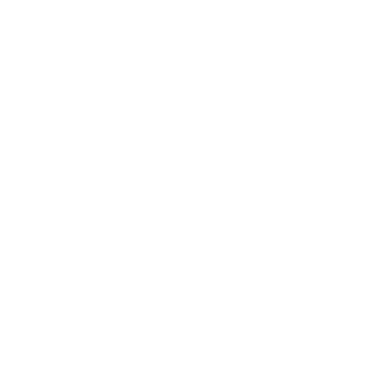 Review the applicant’s AMCAS application for a future PREview test date.

Applicants can report a future PREview test date in their AMCAS application.

PREview test dates are held April to September.
[Speaker Notes: Note to school: Keep or drop this slide based on your policy; Update slide and speaker notes as needed. Schools using the TMDSAS or AACOMAS application service should remove the green pop-up box as this does not apply to your applicants. You might also note whether applicants will only progress to application review or interview, depending on your process, if PREview scores are available or if applications may move forward to a certain point without PREview scores. For example, perhaps an applicant can move through application review without a PREview score but cannot be invited to interview until they have a PREview score. If reviewers may receive applications missing PREview scores, outline what steps they should take with the application.

As you review applications, there may be some applicants who are missing PREview scores.

Because we are <requiring> that applicants complete the PREview exam, applicants who do not have a PREview score will be disqualified from further consideration.

If you are using the AMCAS application service, we recommend checking the applicant’s AMCAS application to see if they reported a future PREview test date and a PREview score may be coming before disqualifying the applicant.]
Consider PREview Scores as a Plus Factor or Benefit to Applicants
What is required to be successful at our school?
How does the applicant’s PREview score relate to other application components?
How does a high PREview score compensate for modest performance in other application components?
[Speaker Notes: Note to school: Keep or drop this slide based on your policy; Update speaker notes as needed

We have decided to use PREview scores as a plus factor or opportunity to strengthen an application. In other words, an applicant’s performance on the PREview exam may compensate for mediocre performance on <an interview or other assessment of professionalism; mediocre MCAT scores>.

For example, if an applicant showed modest <interview, MMI performance>, but they performed well on the PREview exam, their strong performance on the PREview exam may result in <a strong overall evaluation, invitation for interview, or recommendation for admissions>.

We have considered what level of performance we consider “strong” for the PREview exam and what could compensate for someone’s more modest performance elsewhere in the application or interview. Scores above <insert minimum score or percentile rank> will be considered strong. We’re using a lower threshold this year as we learn more about PREview scores.

When comparing applicants’ PREview scores, remember not to overweight small differences. The confidence bands surrounding scores will be key here. If applicants’ scores have overlapping confidence bands, their true score or standing on the competencies does not meaningfully differ.]
Discussion
What steps do you typically take when considering an applicant’s highest test score/ multiple test scores?
What questions or concerns do you have in using PREview scores as a plus-factor or benefit to an applicant?
[Speaker Notes: Consider pausing here and asking a few discussion questions to give attendees an opportunity to reflect on their typical approach, how it may change, and possible questions or concerns they have. Customize the sample discussion questions on the slide as desired.]
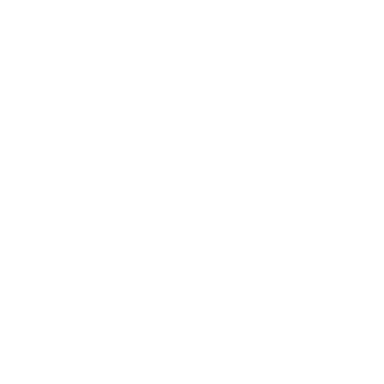 Key Takeaways
Key Takeaways
PREview scores
Consider the applicant’s PREview score in the context of other application information.
Compare applicants’ scores
Using the total score distribution.
Using percentile rank tables.
Using confidence bands.
Follow a standardized process for considering PREview scores.
Experience
Letters of Evaluation
Personal Statement
Academic metrics (MCAT, GPA)
Other school assessments
Interview or MMI
Admissions Decision
[Speaker Notes: Note to school: Update speaker notes as needed

The PREview exam assesses professional competencies differently than other existing application components. By providing a total score for each applicant, the PREview exam offers schools another way to compare applicants to one another.

The total score reflects an applicant’s understanding of effective and ineffective professional behaviors. PREview percentile ranks allow you to compare your applicants to one another and to the entire pool of applicants who took the PREview exam. 

We encourage you to incorporate this additional data point into your application review and admissions process. Consider it alongside <other application information or your experience on the interview day>. And use it as another tool to help you identify the applicants that will be most successful at your school and help to achieve our school’s mission.]
Additional Resources
Using AAMC PREview Data in Medical Student Selection

Recorded Trainings
Part 1: An Introduction to the PREview Exam
Part 2: Interpreting PREview Score Data
Part 3: How PREview Scores Relate to Other Data
[Speaker Notes: The AAMC has created a suite of resources to support schools’ use of PREview scores, including a guide and recorded trainings. These are available on the AAMC website.]